Figure 4 Complementation studies with cDNA constructs of fission yeast (Prp4sp, white boxes), mouse (PRP4m, stipled ...
Nucleic Acids Res, Volume 25, Issue 5, 1 March 1997, Pages 1028–1035, https://doi.org/10.1093/nar/25.5.1028
The content of this slide may be subject to copyright: please see the slide notes for details.
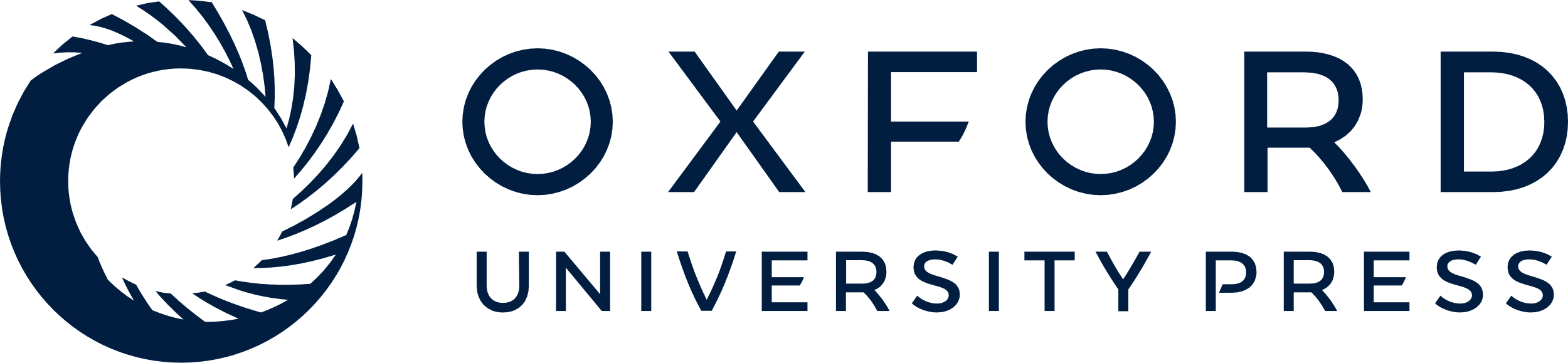 [Speaker Notes: Figure 4  Complementation studies with cDNA constructs of fission yeast (Prp4sp, white boxes), mouse (PRP4m, stipled boxes) and swap constructs as indicated. Prp4spΔXI has a 39 bp deletion in kinase subdomain XI. The constructs were inserted into the expression vector pREPl containing the repressible nmt1 promoter and transformed into a S.pombe prp4-73 strain. The constructs were tested for complementation at 36°C under repressed (+thiamine) and derepressed (—thiamine) conditions. 


Unless provided in the caption above, the following copyright applies to the content of this slide: © 1997 Oxford University Press]